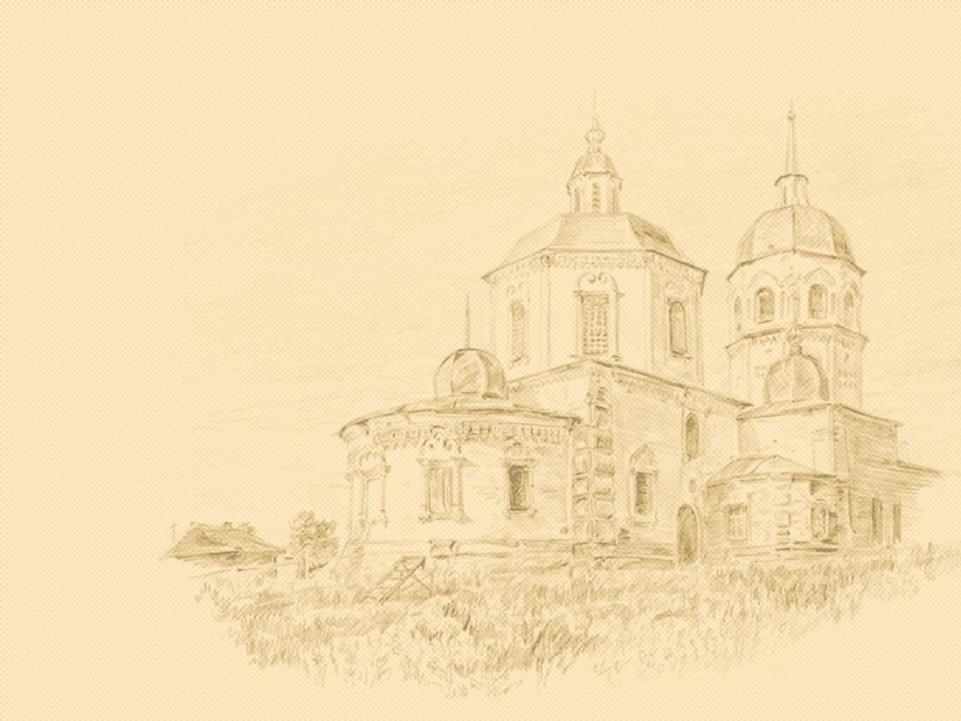 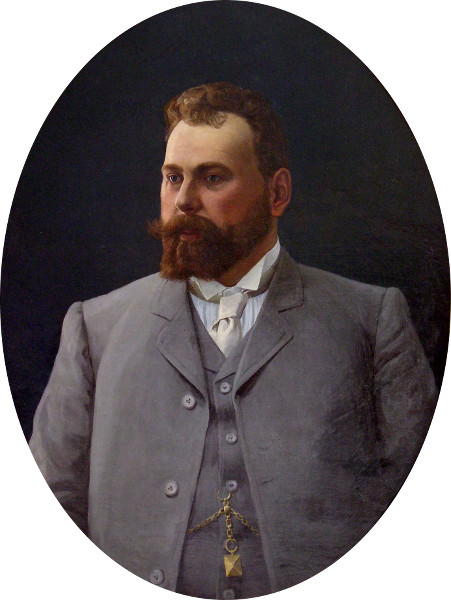 Павел 
Андреевич 
Башенин – 
кто он?
Подготовил: 
Коробейников Владлен
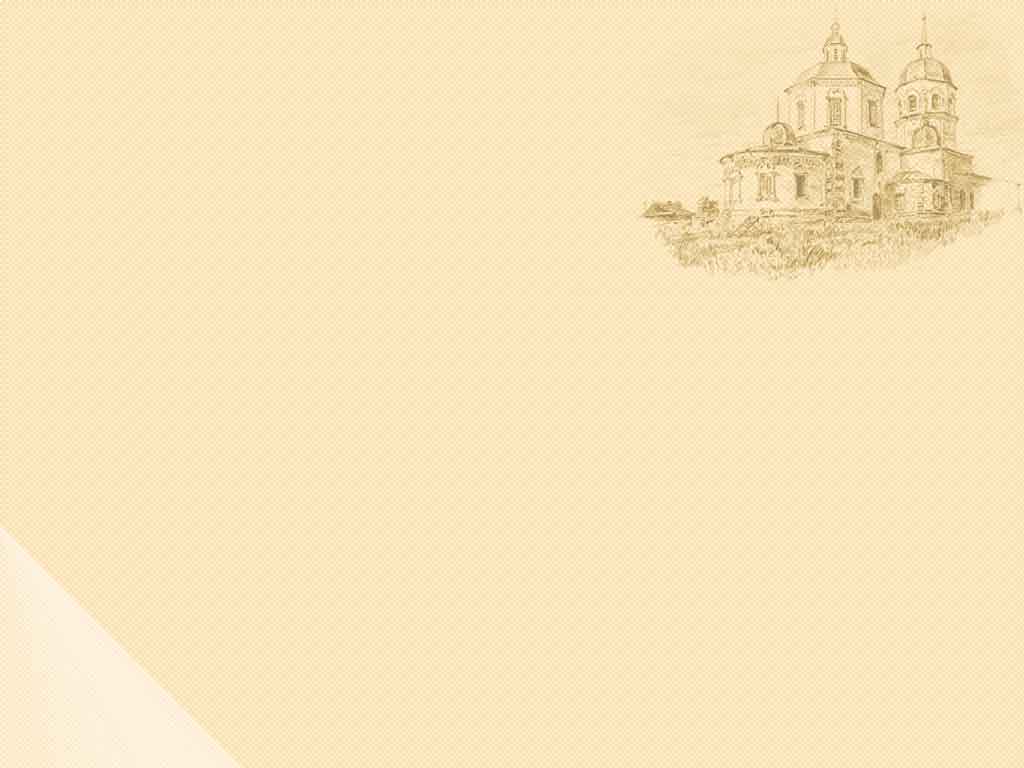 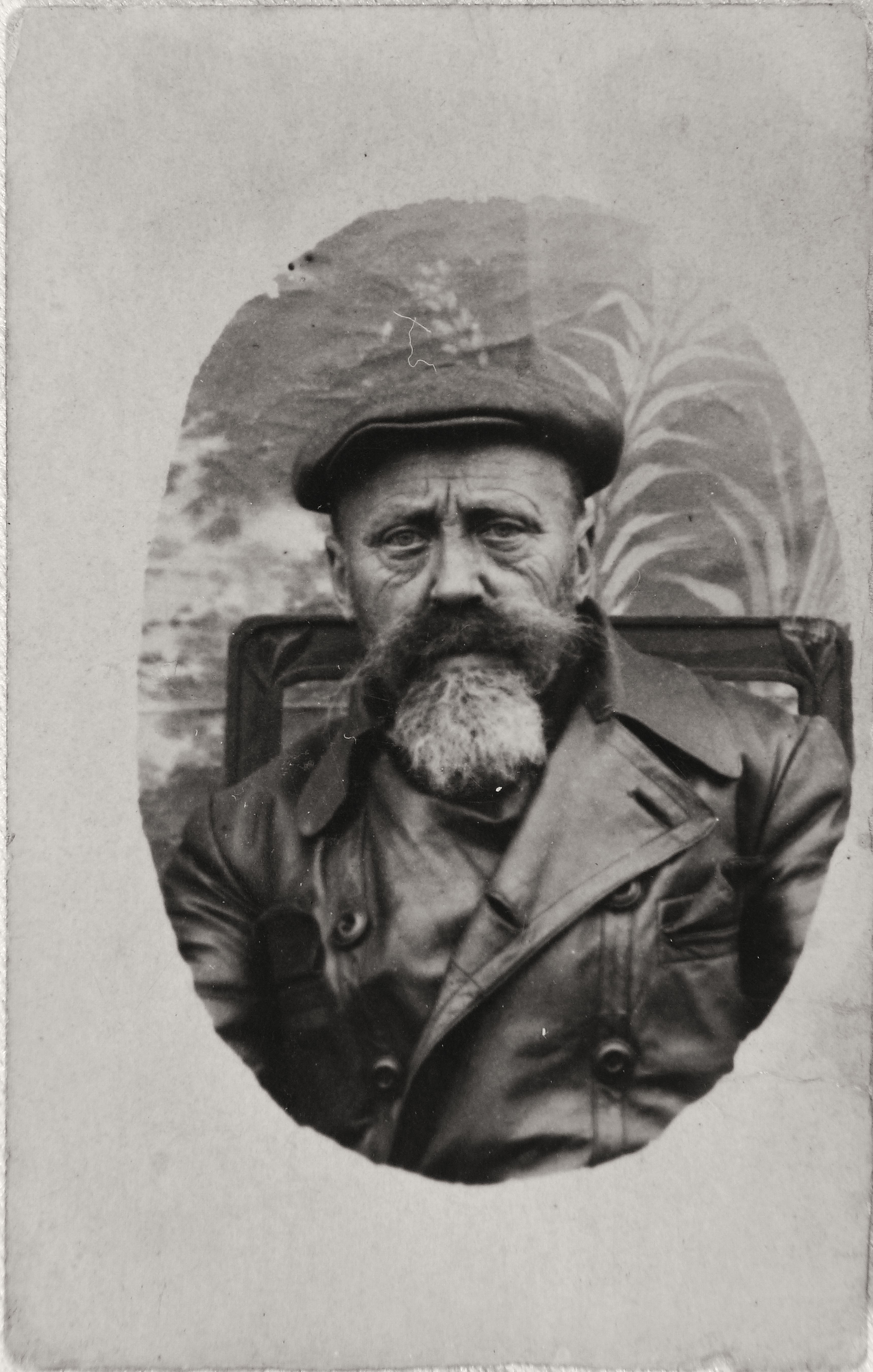 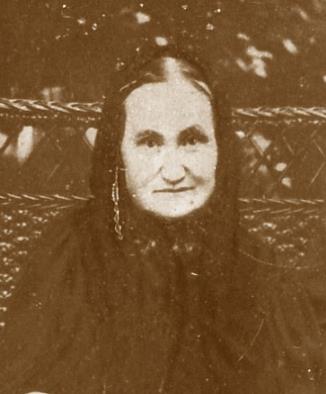 Его отец, Андрей Анисимович Башенин, был из крестьян. Сапожничал, занимался торговлей. Он женился на Александре Лукиничне. У них было трое детей: Павел, 
Петр и Люба. 
Андрей Анисимович торговал лесом, березовыми вениками, скопил небольшой капитал. Денежки накапливались, дела шли хорошо. Он стал купцом  I гильдии. Был гласный городской Думы, уважаемый в городе человек.
Андрей Анисимович Башенин
Алекандра Лукинична Башенина
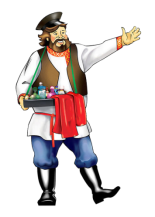 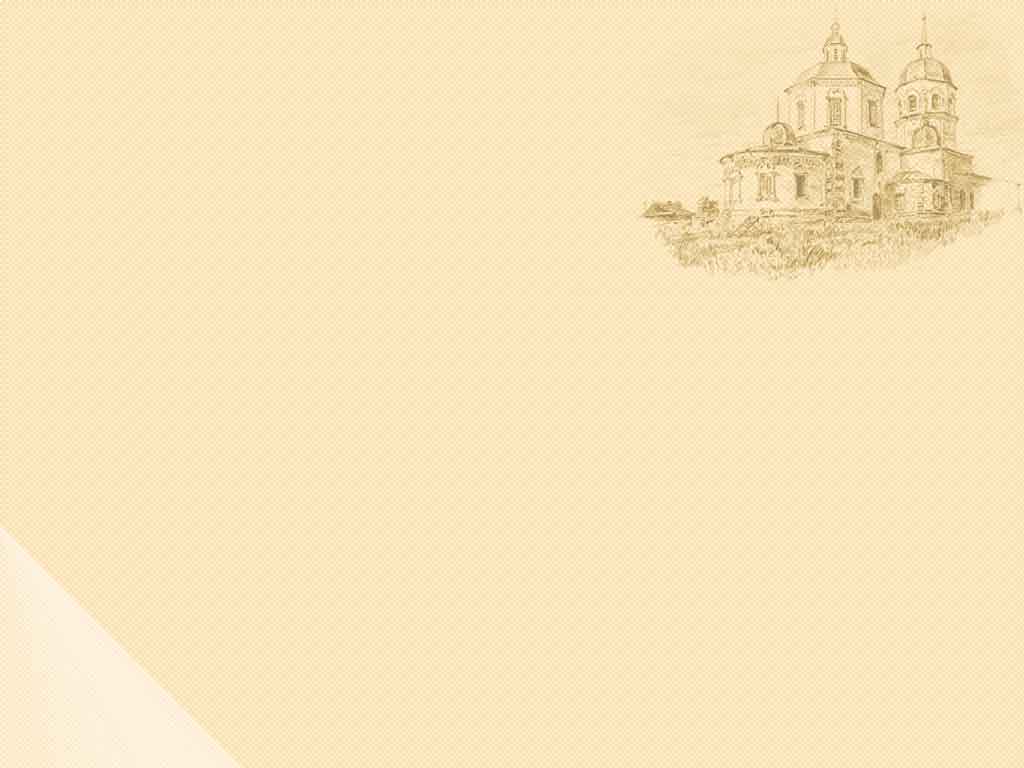 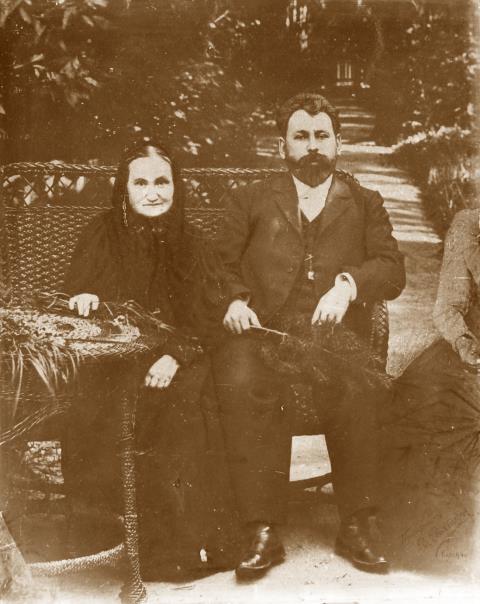 Павел любил свою мать. Интересно, что у многих великих людеймать звали Александрой: Башенин, Чайковский, Александр II, ДмитрийДонской, Степан Бекарев
Павел Андреевич с мамой
 Александрой Лукиничной
1902 год
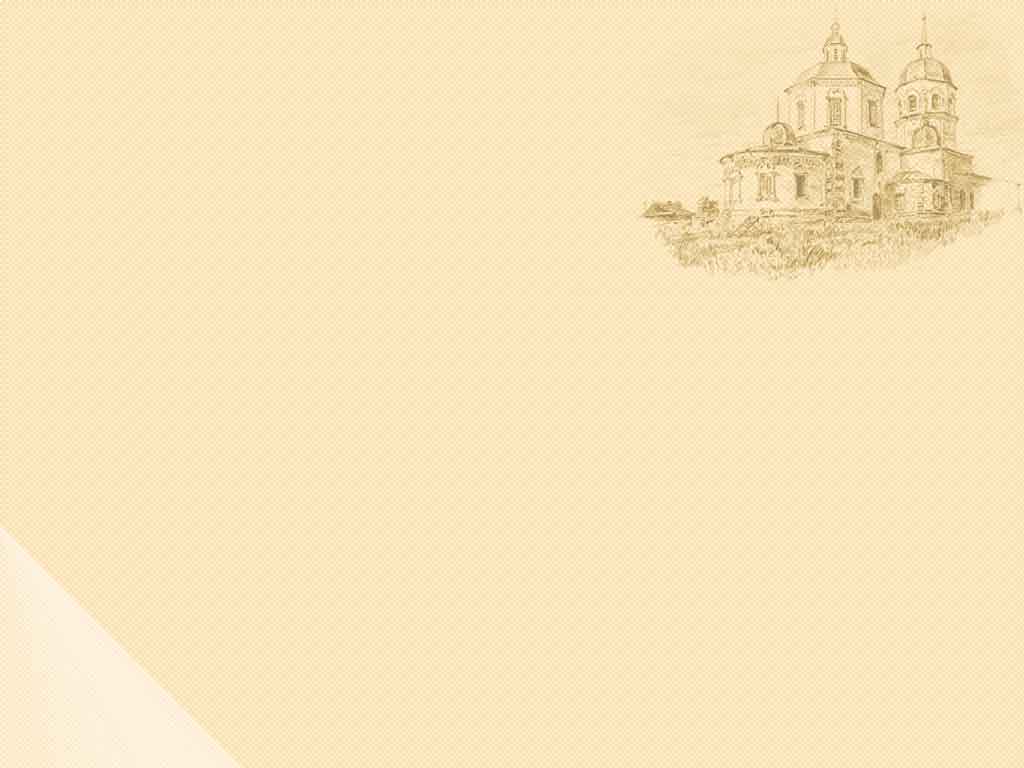 Пётр
Павел
Башенины
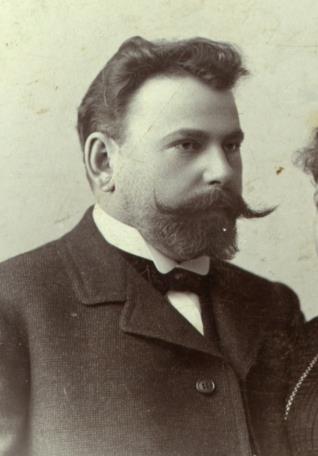 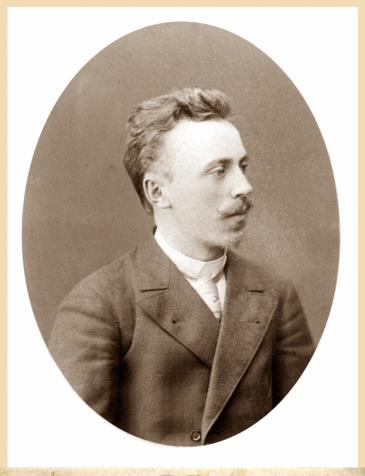 Два сына Павел и Петр помогали отцу в деловых поездках. 
Павел учился в Сарапульском реальном училище, но проучился до 4 класса. Отцу требовался помощник и ему пришлось бросить учебу. Он выполнял поручения отца - ездил в дальние города. отец был малограмотным, а его сыновья, учились торговым делам у крупнейших купцов
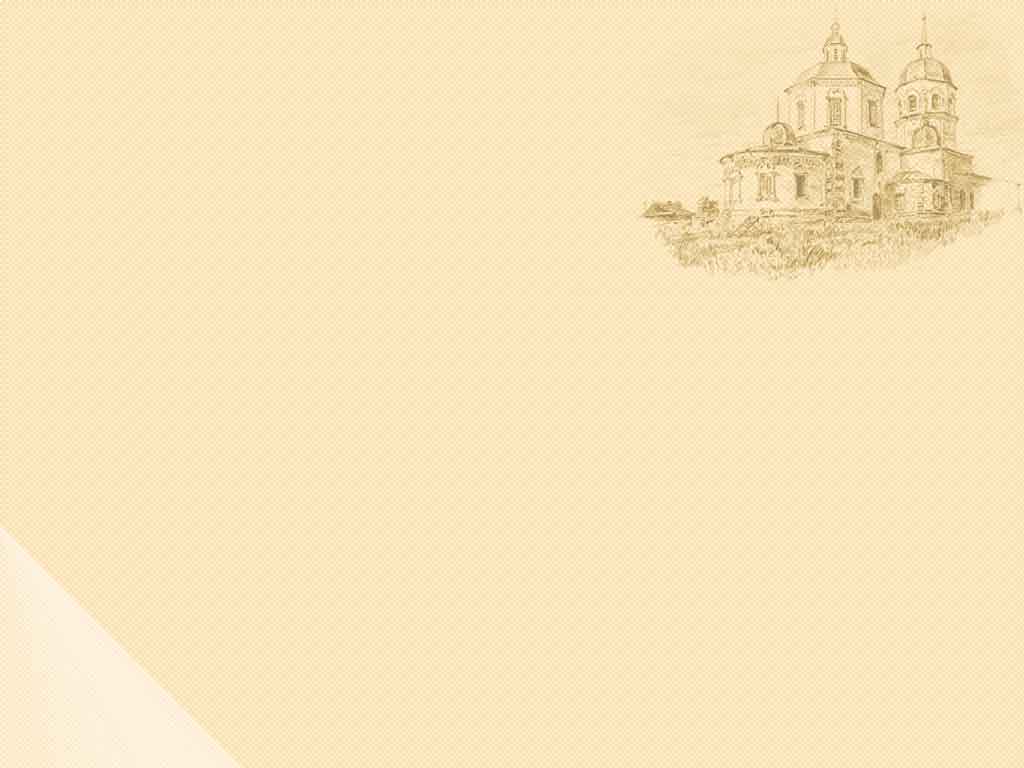 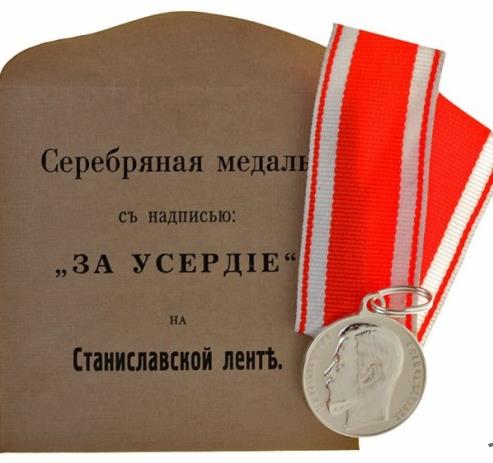 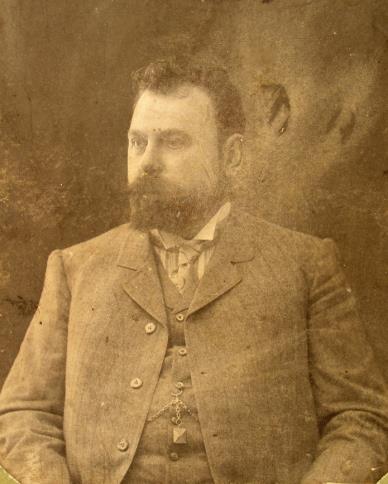 Павел Андреевич - умный, скромный и вежливый . Он был надежный и честный купец, его уважали деловые люди и доверяли в любом деле. После смерти отца Павел Андреевич стал заниматься его торговыми делами. Брат помогал  ему. Слава о Башенине росла. Он получил на промышленной выставке золотую медаль на Станиславской ленте "За усердие"
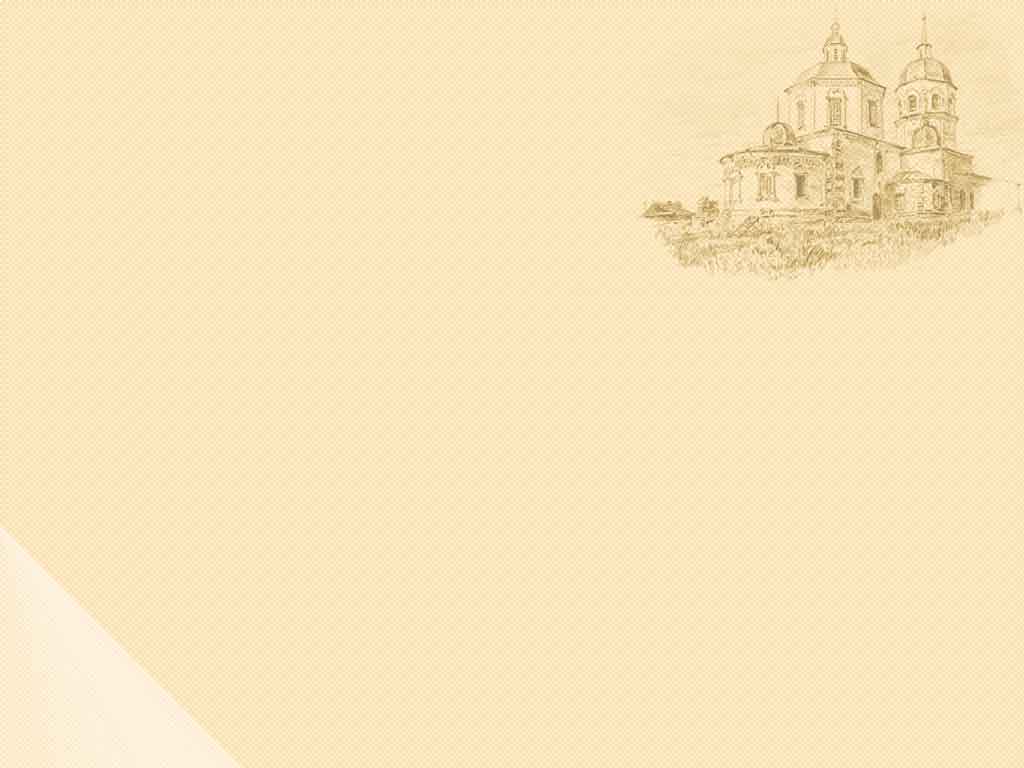 В 1899 году Павел Андреевич женился на Людмиле Николаевне. Она помогала бедным людям. Дела Павла Башенина шли хорошо. Своих детей у них не было. Павел Андреевич опекал рыженького Митю из детского приюта. Для своей семья Павел Андреевич построил большой красивый дом на Больше Покровской улице
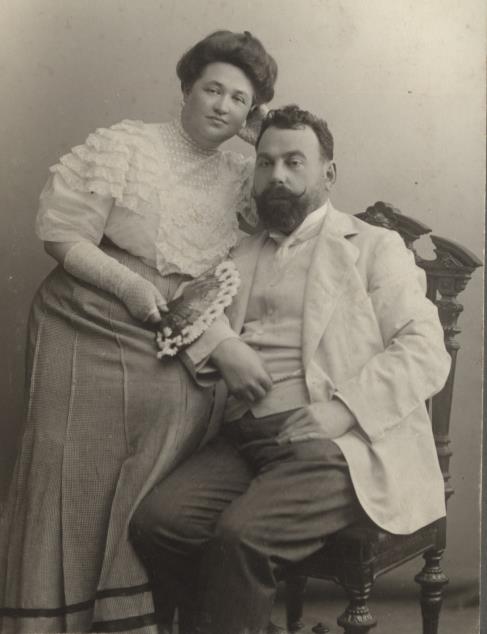 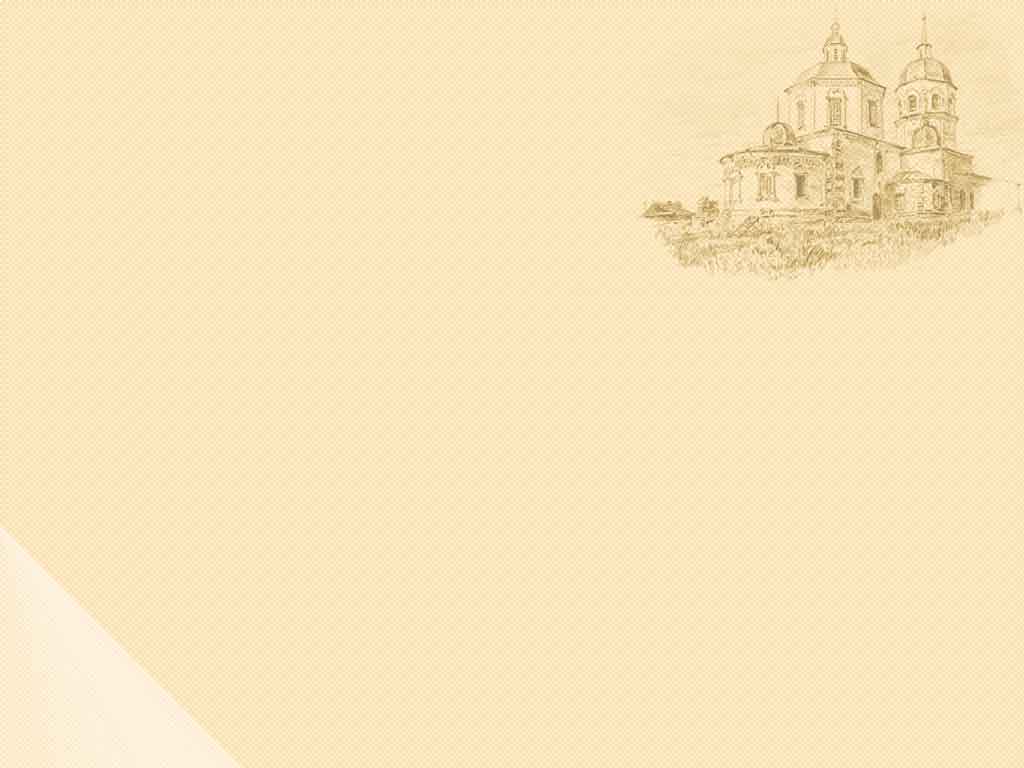 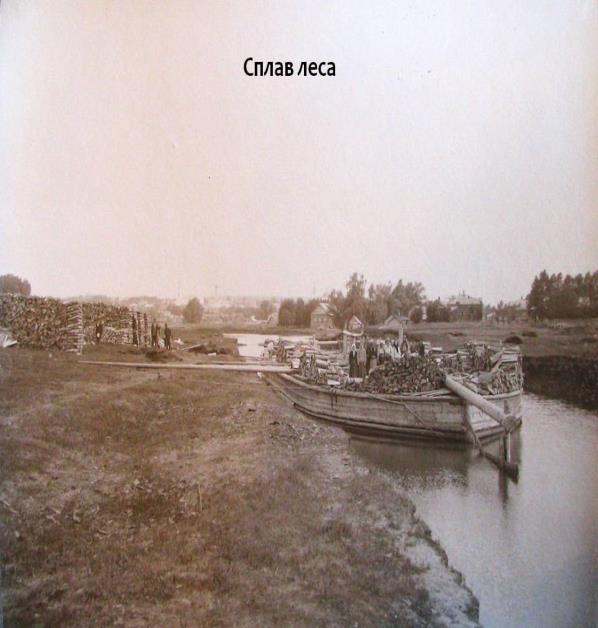 Дела развивались успешно. Скоро открыли торговый дом «Александра Башенина и Сыновья».
После смерти матери в 1902г Петр и Павел стали заниматься каждый своим делом.Павел Андреевич Башенин стал купцом I-й гильдии, Петр Андреевич был купцом второй купеческой гильдии
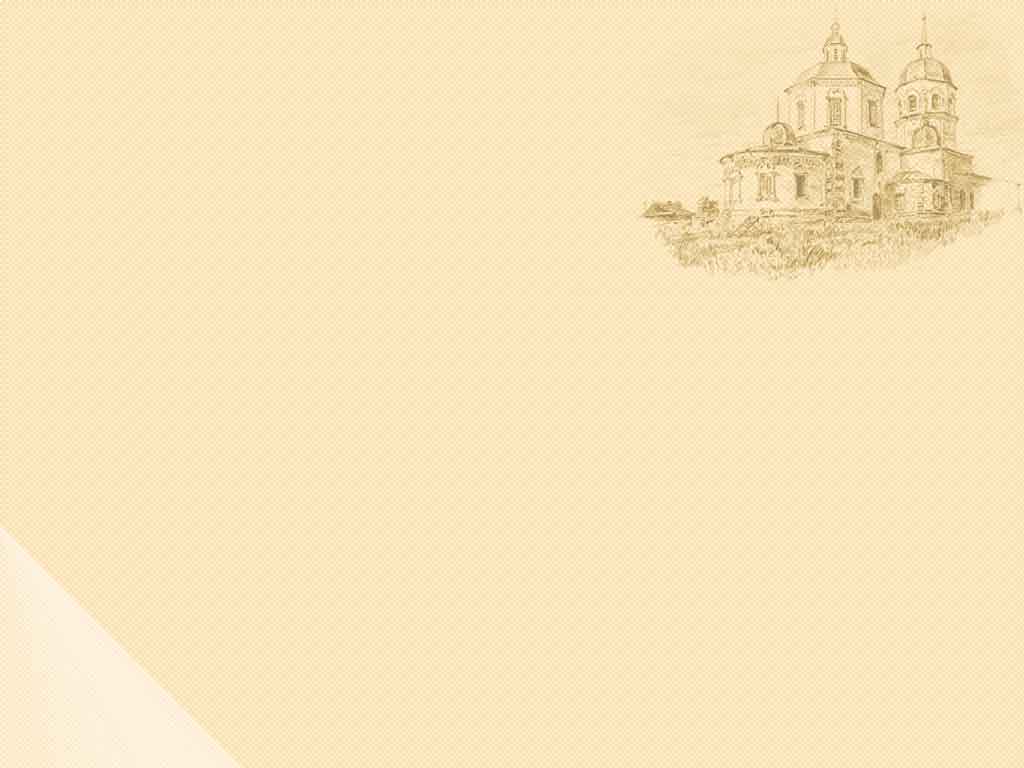 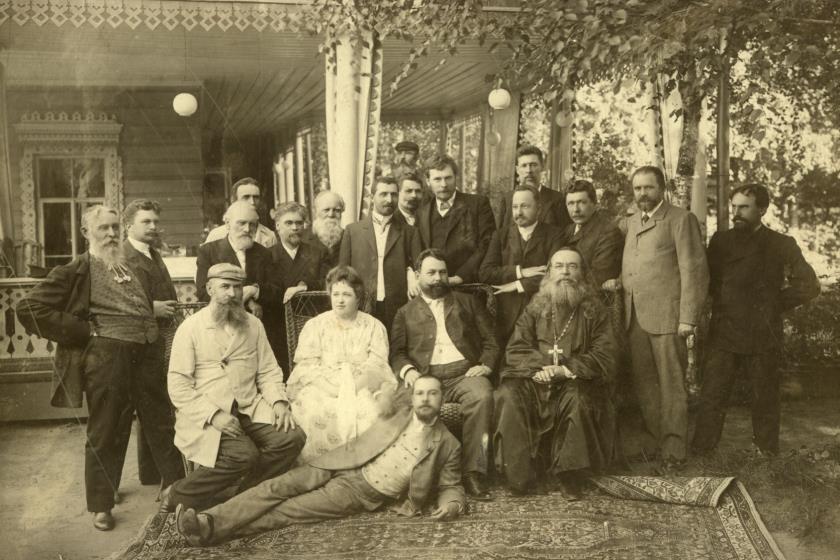 Городская дума на даче
В городе Павла Андреевича знали все, ценили и уважали не за слова, а за его добрые дела, за его ум,  честность.  
В 1904 г. он был единогласно избран на заседании 
Думы на пост городского головы
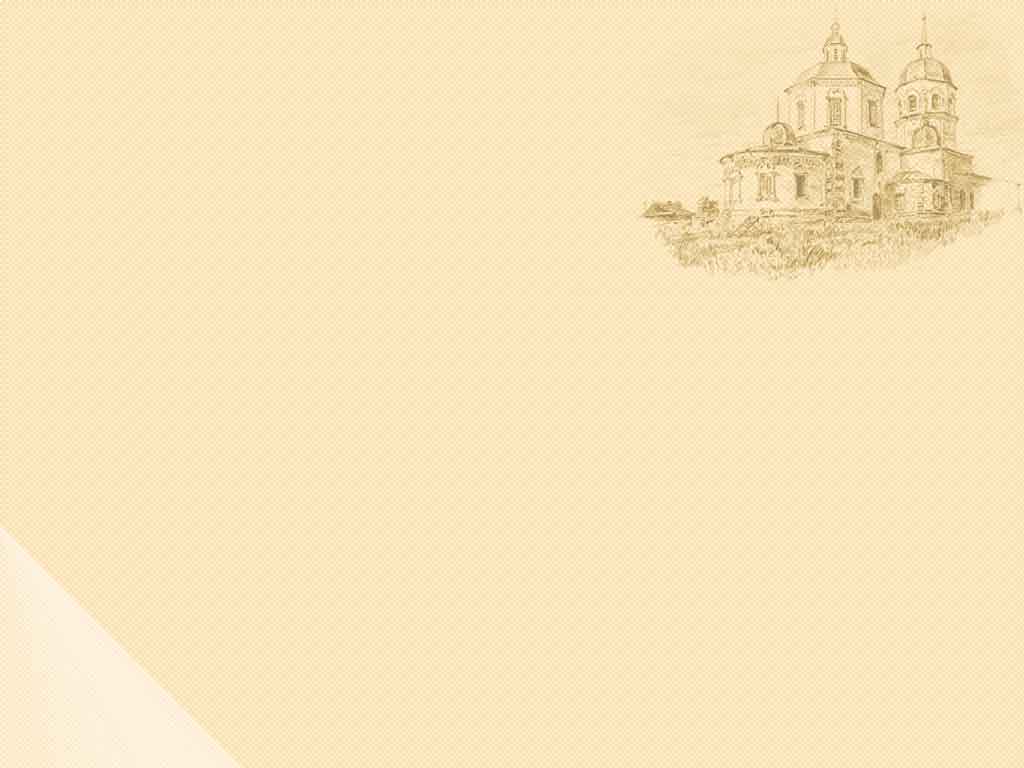 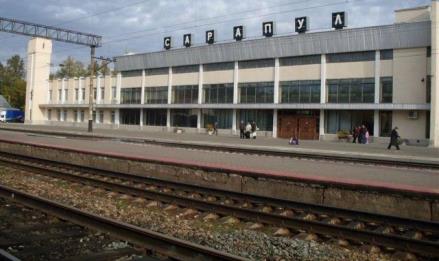 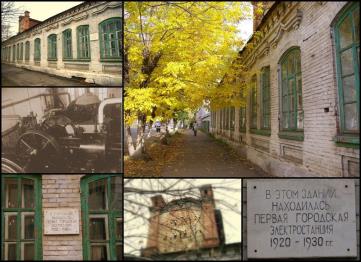 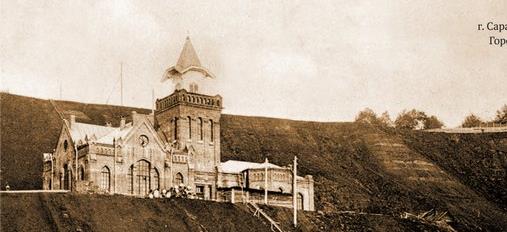 Павел Андреевич Башенин активно участвовал в общественной жизни города, помогал бедным людям. В 1904 году был выбран городским головой.  Башенин вкладывал личные деньги на развитие и благоустройство города.
За время его работы была построена электростанция, водопровод. Он добился строительства железной дороги через наш город.
В марте 1910 года он умер. Но люди помнят о его добрых делах.
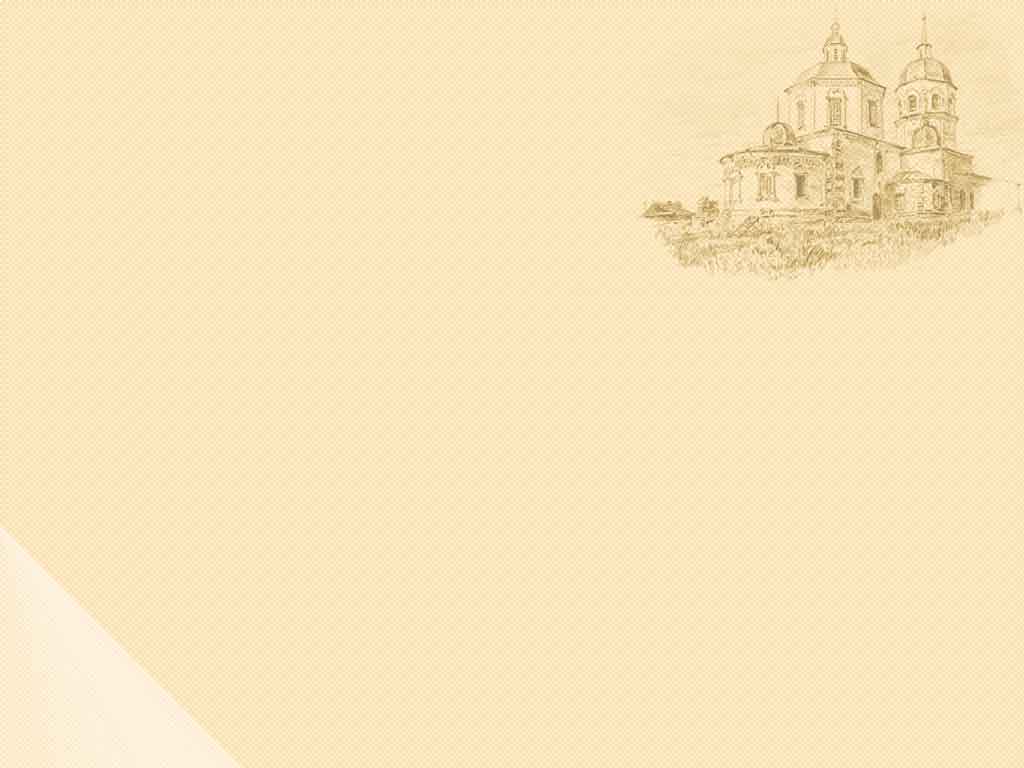 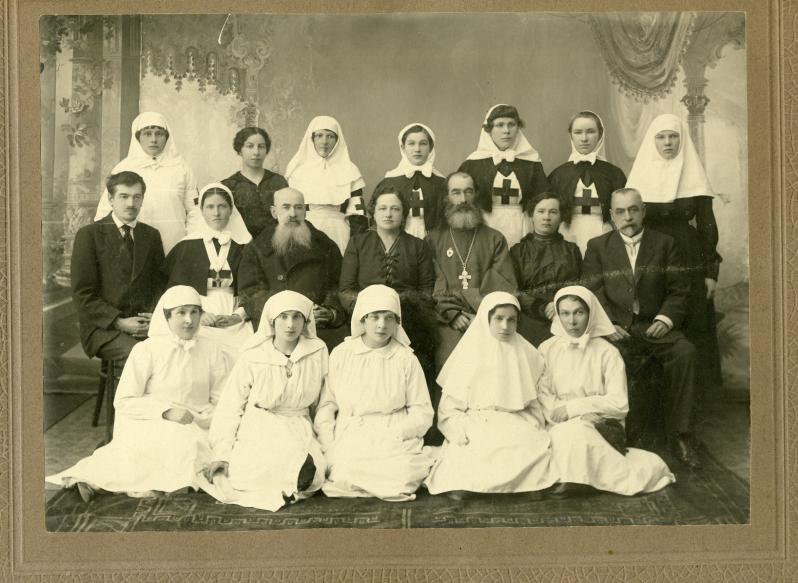 О
Жена Павла Андреевича, Людмила Николаевна, в годы первой мировой войны помогала раненным в госпитале
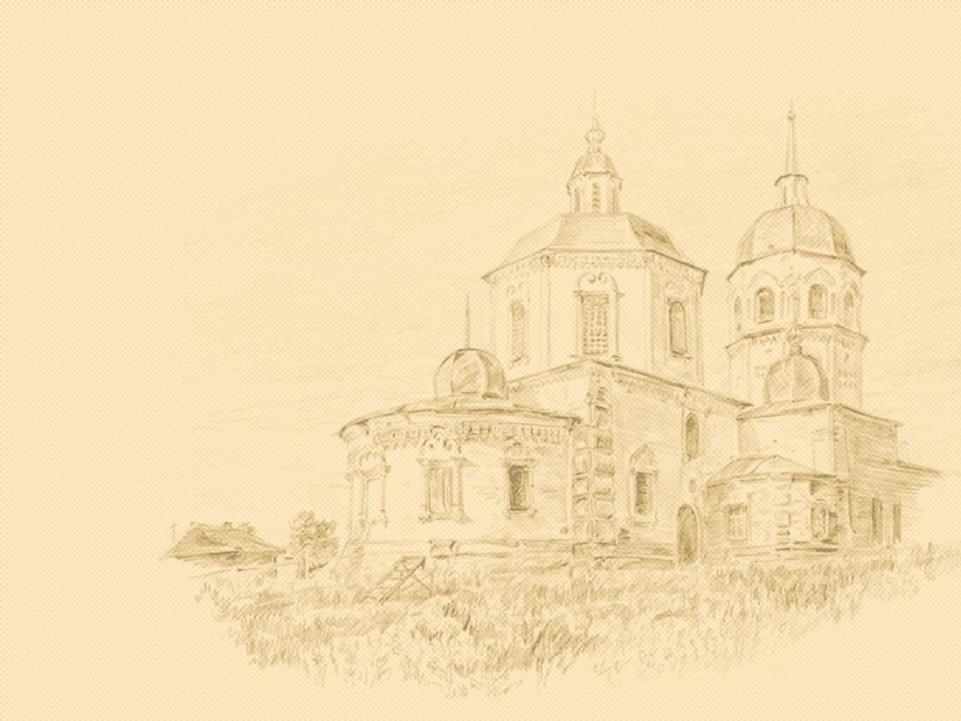 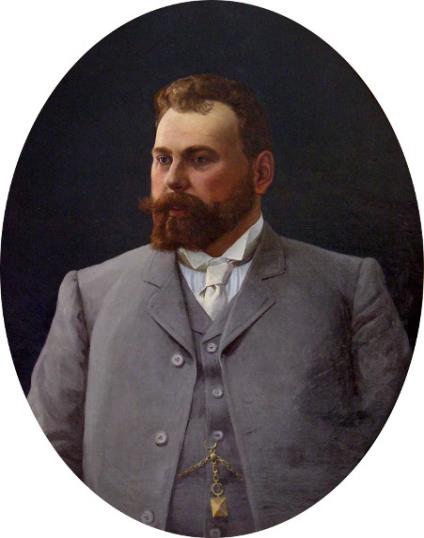 Павлу Андреевичу присвоено звание «Почетный гражданин города Сарапула»
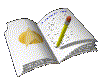 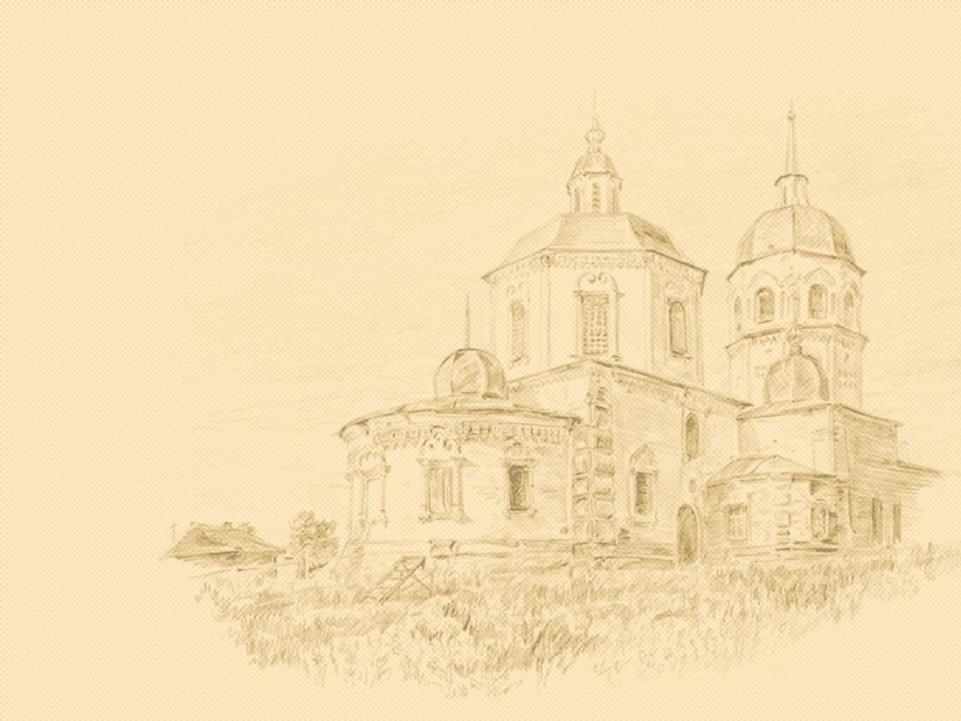 Спасибо 
за внимание!